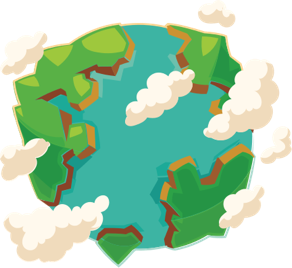 Quiz: QWUUSZG
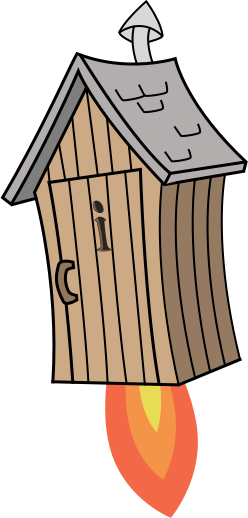 Stage 1 Spring Block 3: Length and Height
Lesson 1: To be able to compare lengths and heights
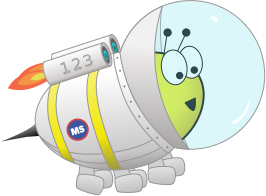 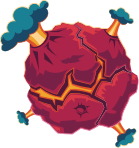 Block 3 – Length and Height
1
Spring
To be able to compare lengths and heights
Success criteria:
I can use words such as tall, taller, short, shorter, long, longer and equal to compare objects and images
 I can explain my reasoning when using words such as tall, taller, short, shorter, long, longer and equal to compare objects and images
Stage 1 – Spring Block 3 – Length and Height – Lesson 1 – To be able to compare lengths and heights
To be able to compare lengths and heights
Starter:
Which one doesn’t belong?






Explain your answer.
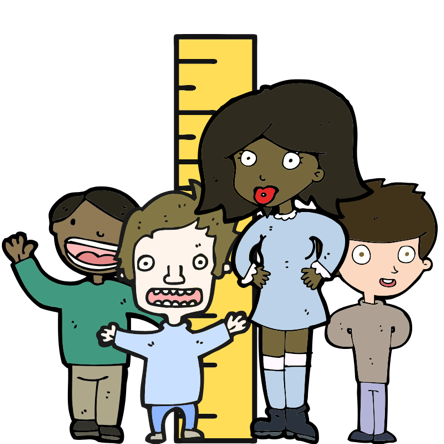 To be able to compare lengths and heights
Starter:
Which one doesn’t belong?






The girl doesn’t belong as all the boys are the same height, but she is taller than the boys.
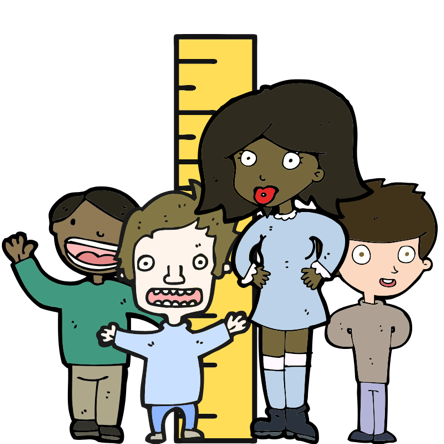 To be able to compare lengths and heights
Talking Time:
Compare the people in the images by completing the sentences below.
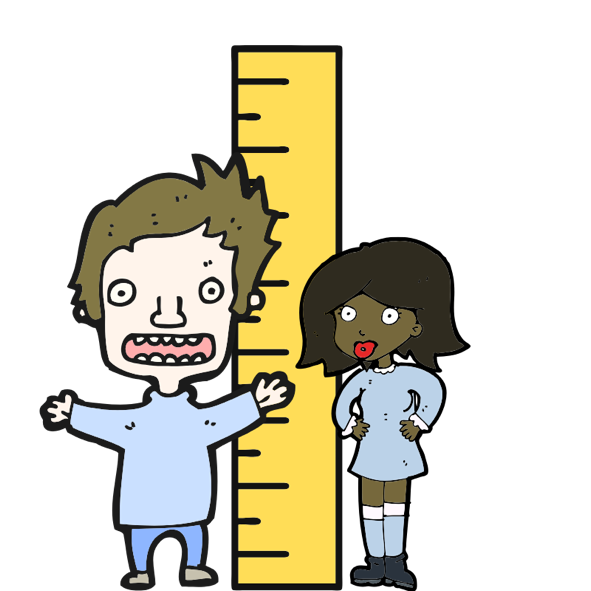 The girl is shorter than the boy.
The boy is taller than the girl.
To be able to compare lengths and heights
Talking Time:
Compare the people in the images by completing the sentences below.
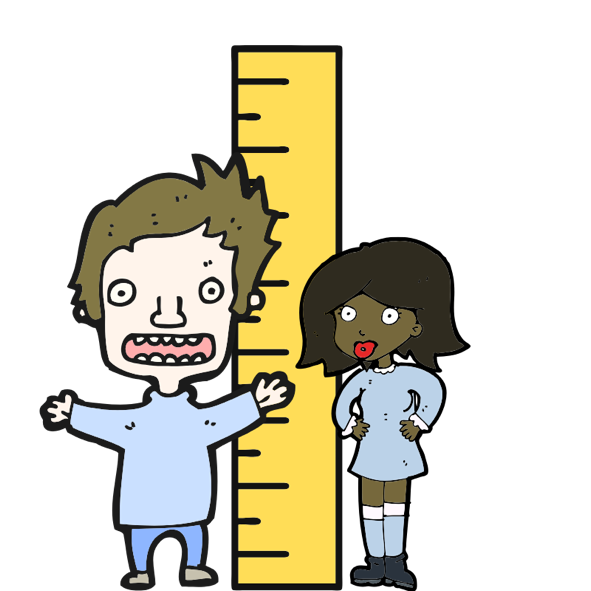 The girl is shorter than the boy.
The boy is taller than the girl.
To be able to compare lengths and heights
Talking Time:
Compare the people in the images by completing the sentences below.
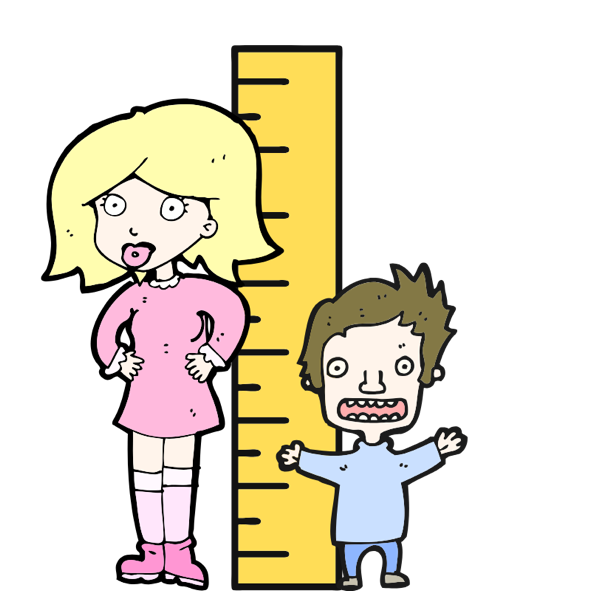 The girl is taller than the boy.
The boy is shorter than the girl.
To be able to compare lengths and heights
Talking Time:
Compare the people in the images by completing the sentences below.
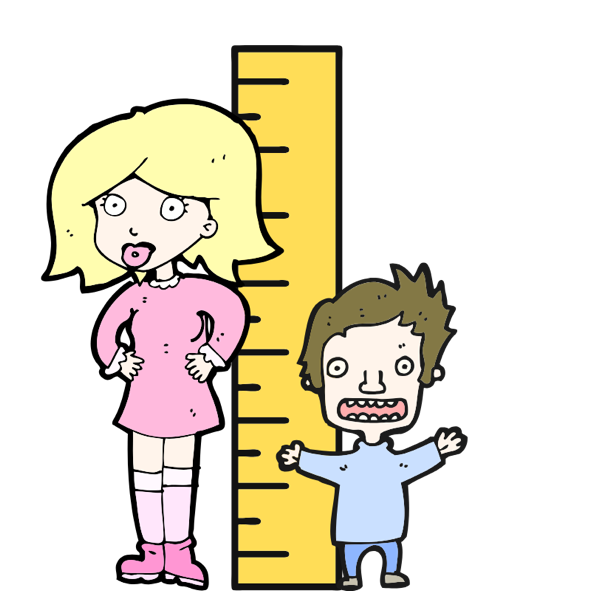 The girl is taller than the boy.
The boy is shorter than the girl.
To be able to compare lengths and heights
Talking Time:
Compare the people in the images by completing the sentences below.
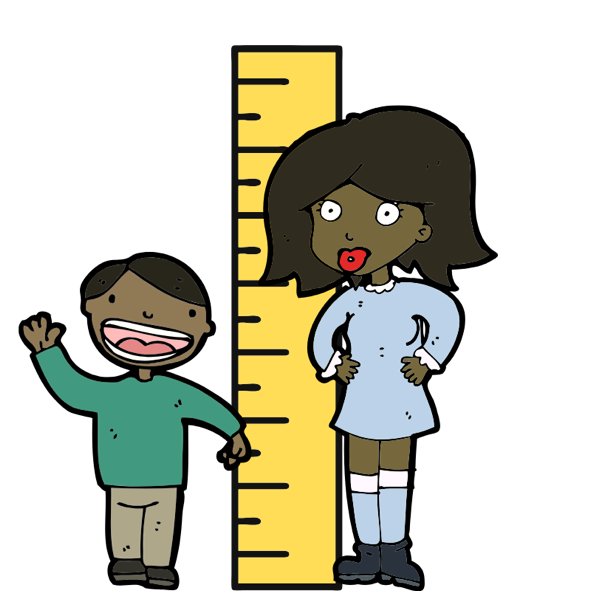 The girl is taller than the boy.
The boy is shorter than the girl.
To be able to compare lengths and heights
Talking Time:
Compare the people in the images by completing the sentences below.
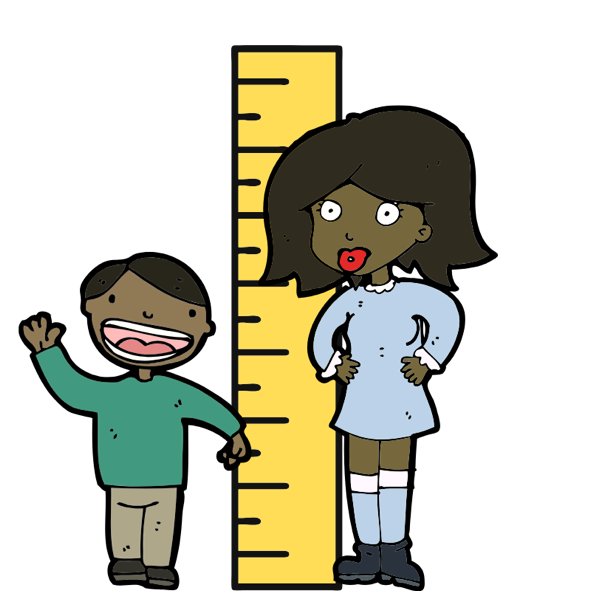 The girl is taller than the boy.
The boy is shorter than the girl.
To be able to compare lengths and heights
Talking Time:
Compare the people in the images by completing the sentences below.
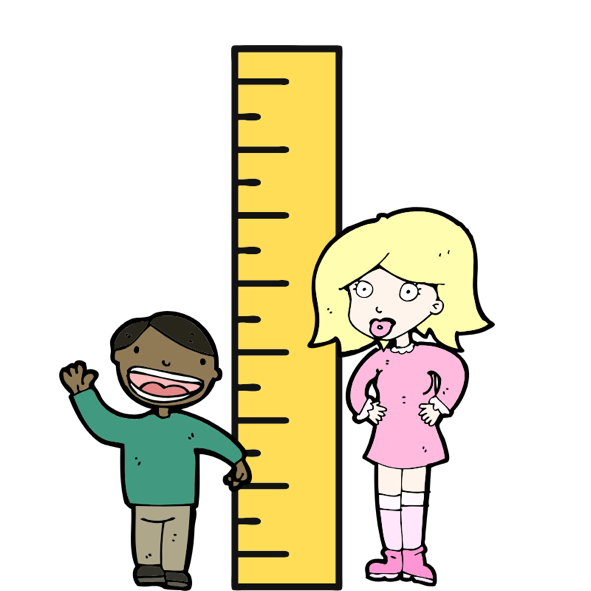 The girl is taller than the boy.
The boy is shorter than the girl.
To be able to compare lengths and heights
Talking Time:
Compare the people in the images by completing the sentences below.
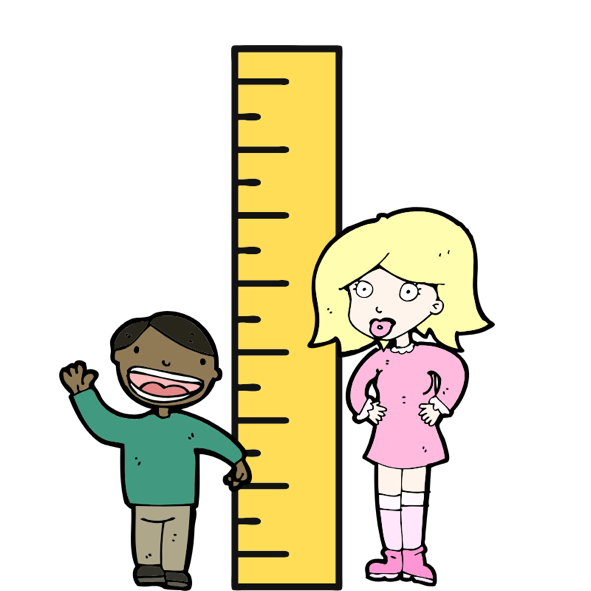 The girl is taller than the boy.
The boy is shorter than the girl.
To be able to compare lengths and heights
Talking Time:
Compare the people in the images by completing the sentences below.
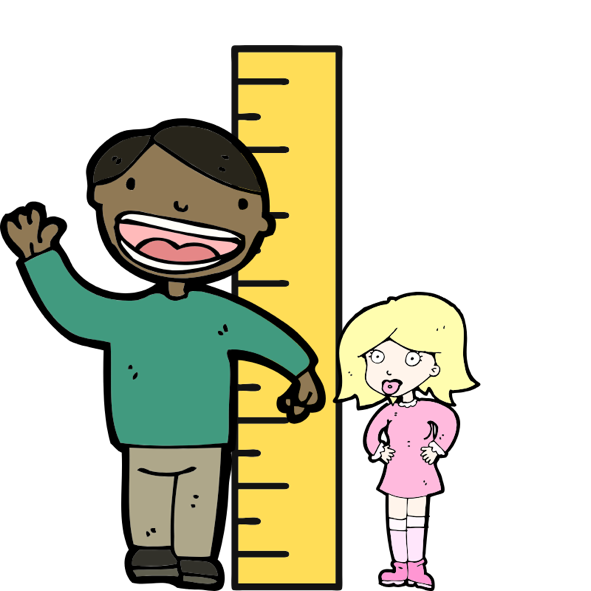 The girl is shorter than the boy.
The boy is taller than the girl.
To be able to compare lengths and heights
Talking Time:
Compare the people in the images by completing the sentences below.
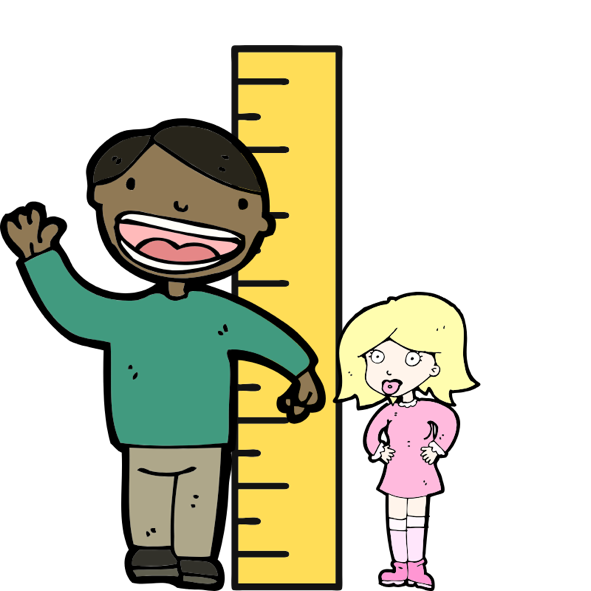 The girl is shorter than the boy.
The boy is taller than the girl.
To be able to compare lengths and heights
Talking Time:
Compare the people in the images by completing the sentences below.
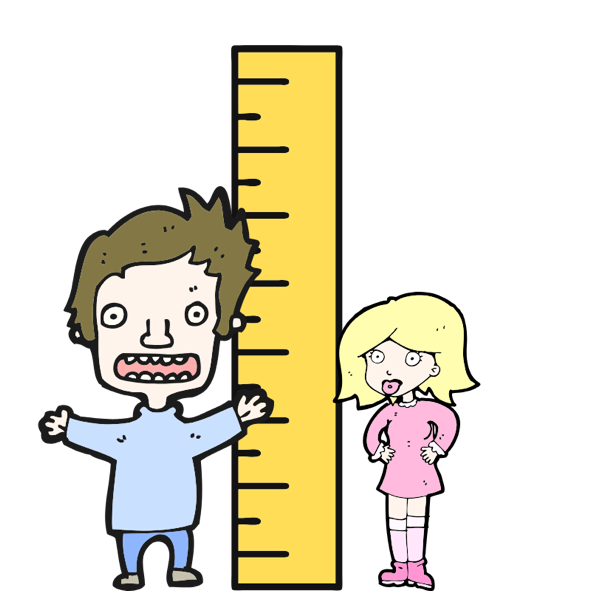 The girl is shorter than the boy.
The boy is taller than the girl.
To be able to compare lengths and heights
Talking Time:
Compare the people in the images by completing the sentences below.
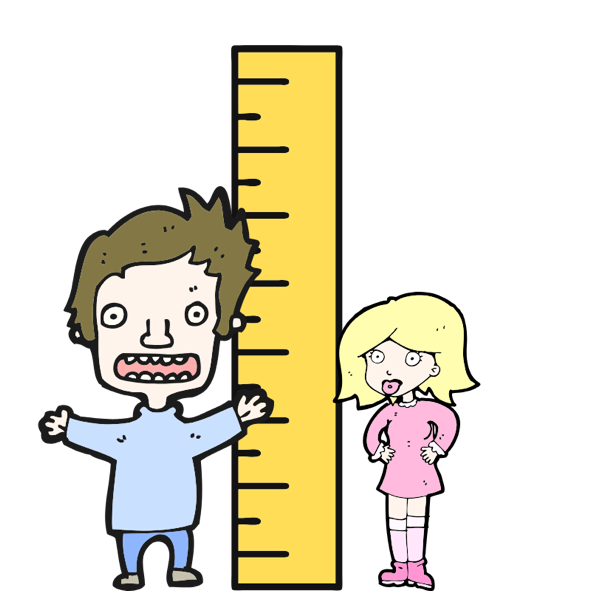 The girl is shorter than the boy.
The boy is taller than the girl.
To be able to compare lengths and heights
Talking Time:
Compare the people in the images by completing the sentences below.
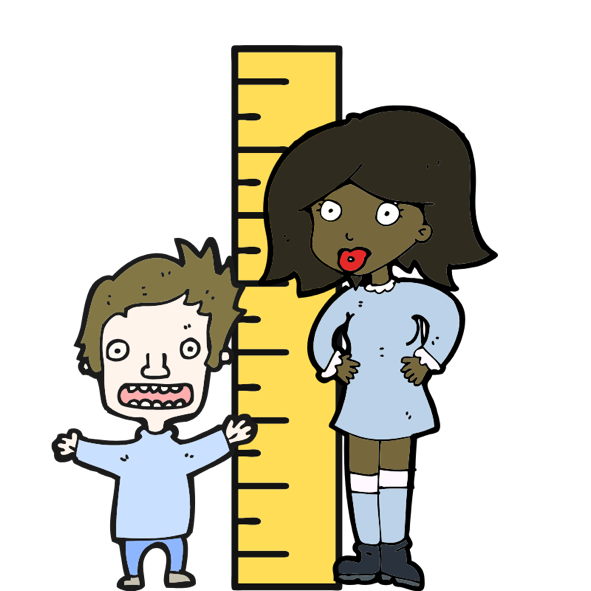 The girl is taller than the boy.
The boy is shorter than the girl.
To be able to compare lengths and heights
Talking Time:
Compare the people in the images by completing the sentences below.
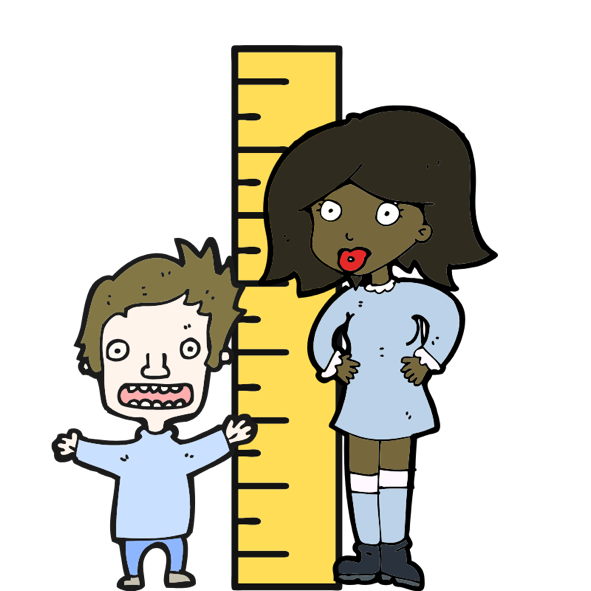 The girl is taller than the boy.
The boy is shorter than the girl.
To be able to compare lengths and heights
Activity 1:
Compare the people in the images by completing the sentences below.
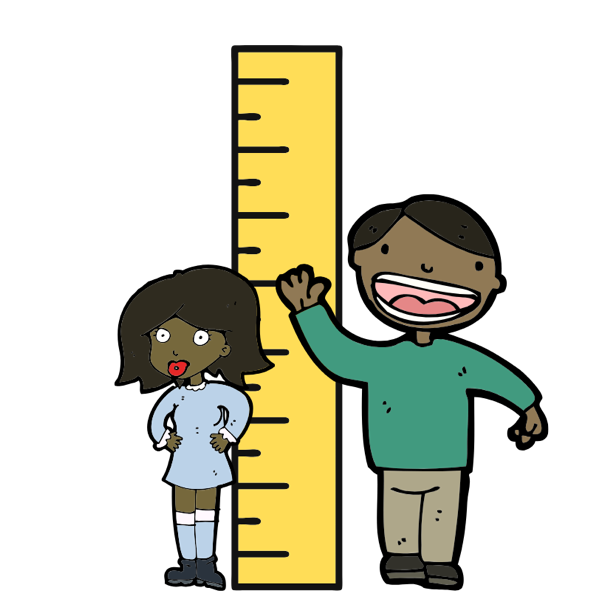 The girl is ________ than the boy.
The boy is ________ than the girl.
Extension: Draw two stick people that are equal in height.
To be able to compare lengths and heights
Activity 1:
Compare the people in the images by completing the sentences below.
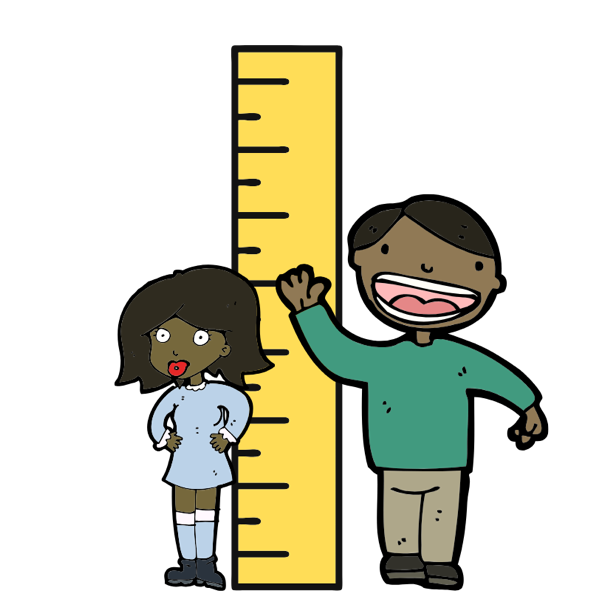 The girl is shorter than the boy.
The boy is taller than the girl.
To be able to compare lengths and heights
Talking Time:
Compare the pencils in the image by completing the sentences below.
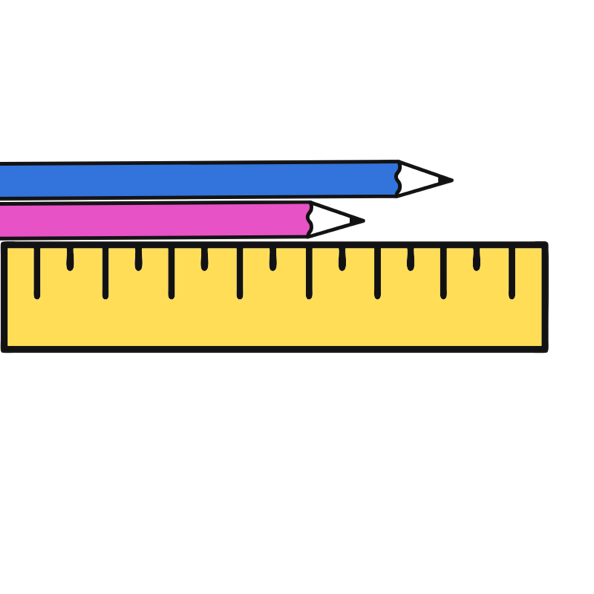 The pink pencil is shorter than the blue pencil.
The blue pencil is longer than the pink pencil.
To be able to compare lengths and heights
Talking Time:
Compare the pencils in the image by completing the sentences below.
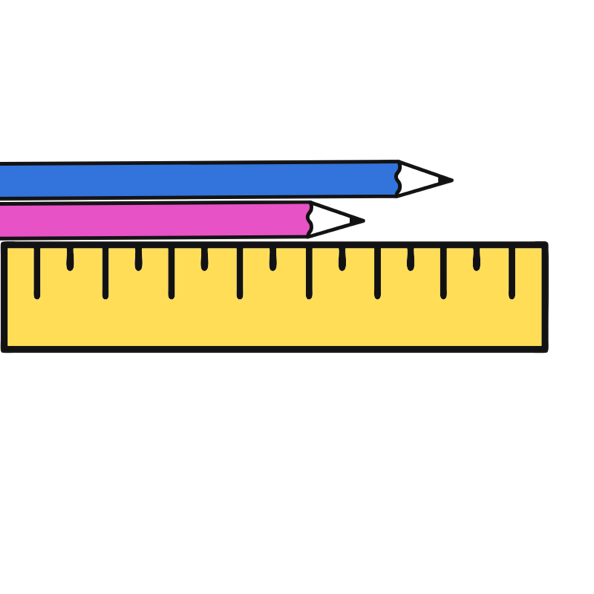 The pink pencil is shorter than the blue pencil.
The blue pencil is longer than the pink pencil.
To be able to compare lengths and heights
Talking Time:
Compare the pencils in the image by completing the sentences below.
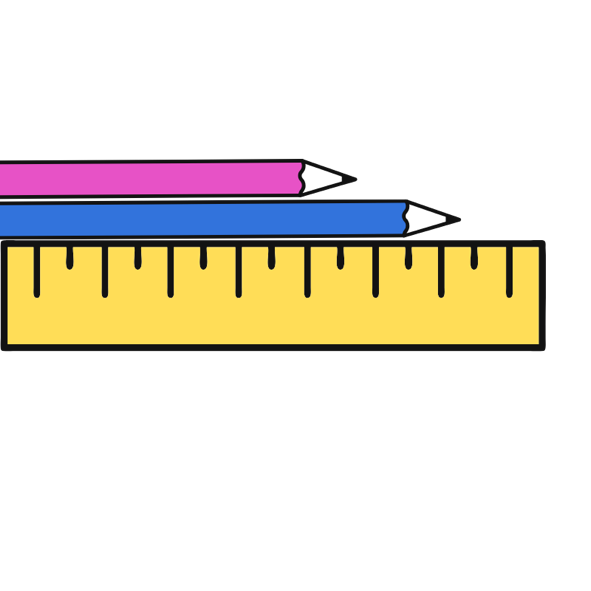 The pink pencil is shorter than the blue pencil.
The blue pencil is longer than the pink pencil.
To be able to compare lengths and heights
Talking Time:
Compare the pencils in the image by completing the sentences below.
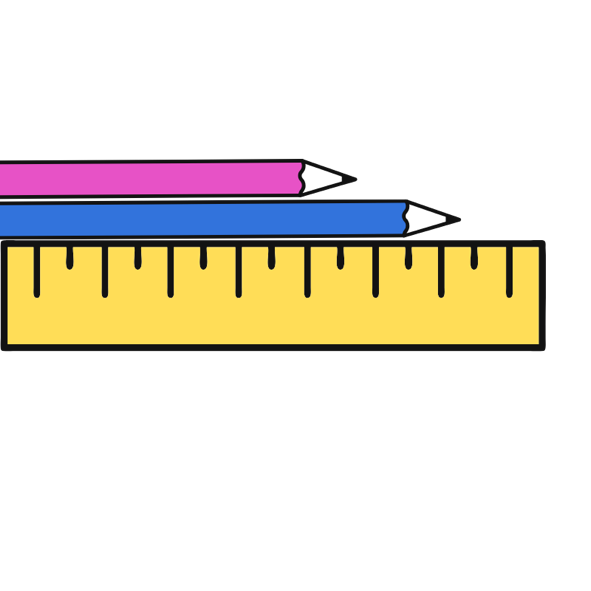 The pink pencil is shorter than the blue pencil.
The blue pencil is longer than the pink pencil.
To be able to compare lengths and heights
Talking Time:
Compare the pencils in the image by completing the sentences below.
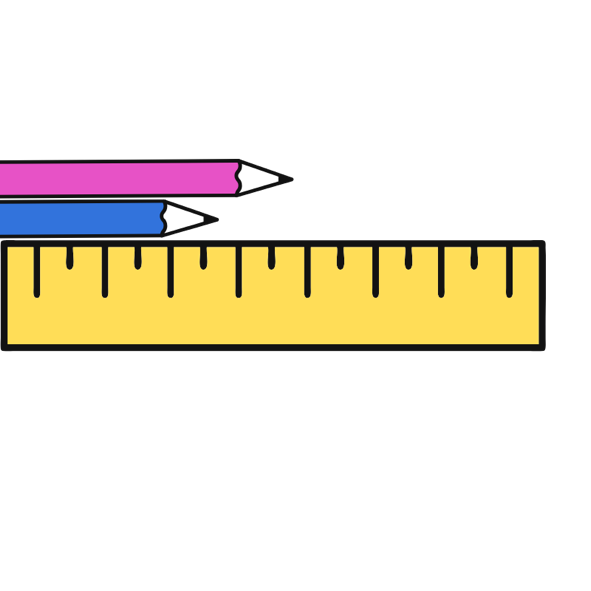 The pink pencil is longer than the blue pencil.
The blue pencil is shorter than the pink pencil.
To be able to compare lengths and heights
Talking Time:
Compare the pencils in the image by completing the sentences below.
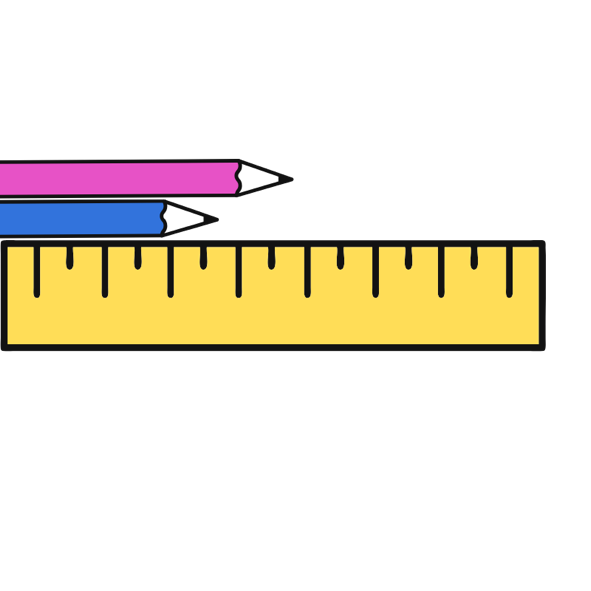 The pink pencil is longer than the blue pencil.
The blue pencil is shorter than the pink pencil.
To be able to compare lengths and heights
Talking Time:
Compare the pencils in the image by completing the sentences below.
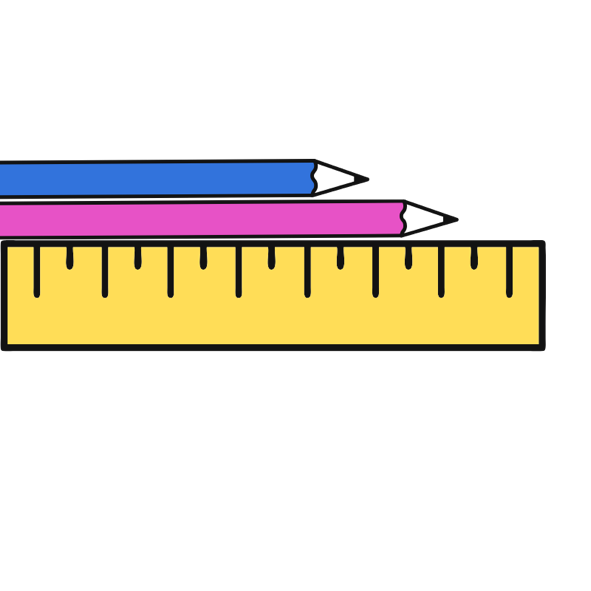 The pink pencil is longer than the blue pencil.
The blue pencil is shorter than the pink pencil.
To be able to compare lengths and heights
Talking Time:
Compare the pencils in the image by completing the sentences below.
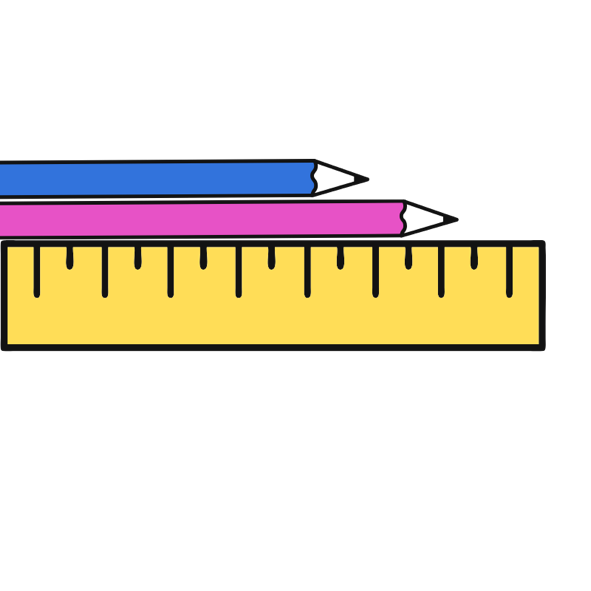 The pink pencil is longer than the blue pencil.
The blue pencil is shorter than the pink pencil.
To be able to compare lengths and heights
Talking Time:
Compare the pencils in the image by completing the sentences below.
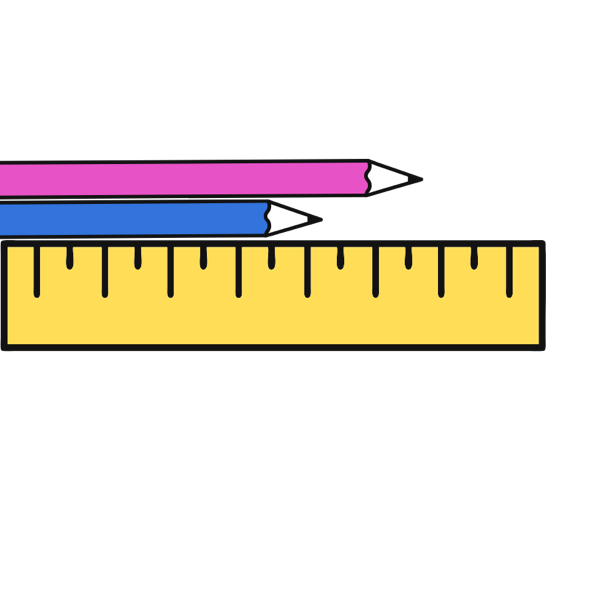 The pink pencil is longer than the blue pencil.
The blue pencil is shorter than the pink pencil.
To be able to compare lengths and heights
Talking Time:
Compare the pencils in the image by completing the sentences below.
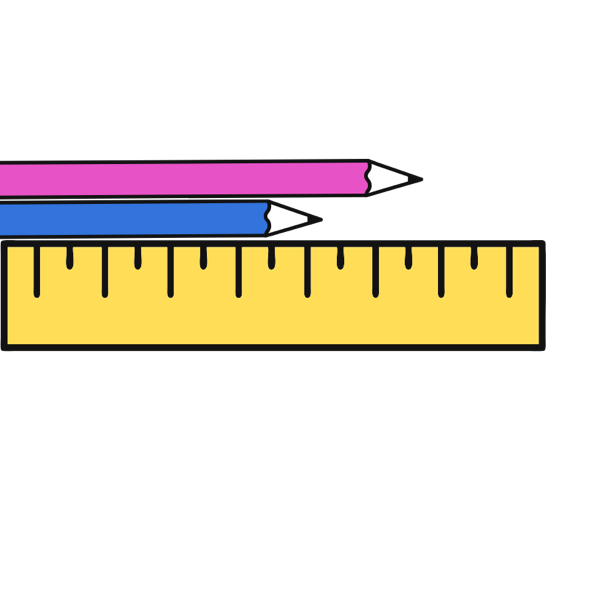 The pink pencil is longer than the blue pencil.
The blue pencil is shorter than the pink pencil.
To be able to compare lengths and heights
Talking Time:
Compare the pencils in the image by completing the sentences below.
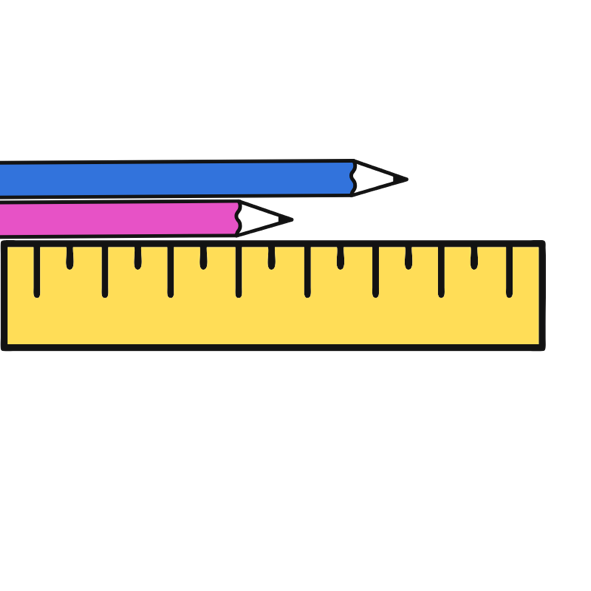 The pink pencil is shorter than the blue pencil.
The blue pencil is longer than the pink pencil.
To be able to compare lengths and heights
Talking Time:
Compare the pencils in the image by completing the sentences below.
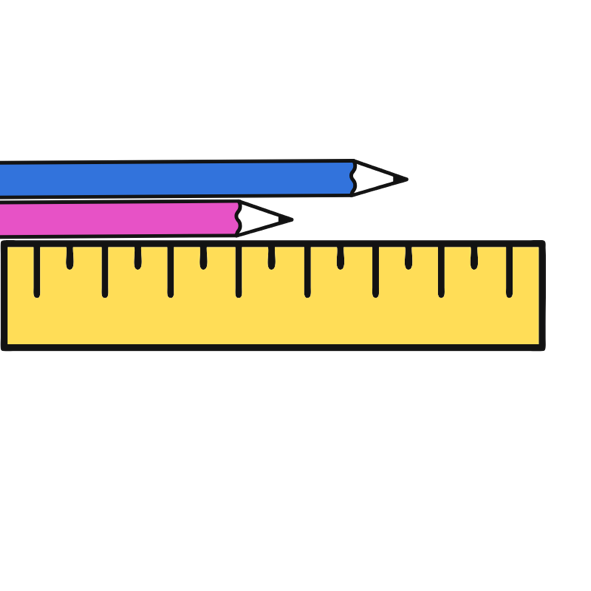 The pink pencil is shorter than the blue pencil.
The blue pencil is longer than the pink pencil.
To be able to compare lengths and heights
Talking Time:
Compare the pencils in the image by completing the sentences below.
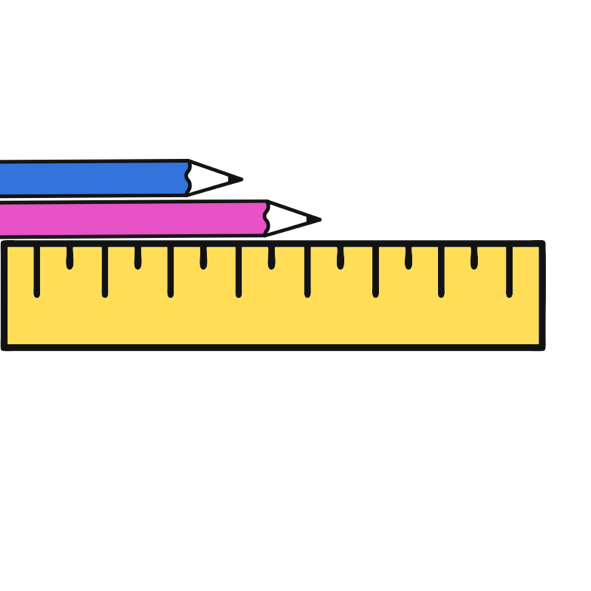 The pink pencil is longer than the blue pencil.
The blue pencil is shorter than the pink pencil.
To be able to compare lengths and heights
Talking Time:
Compare the pencils in the image by completing the sentences below.
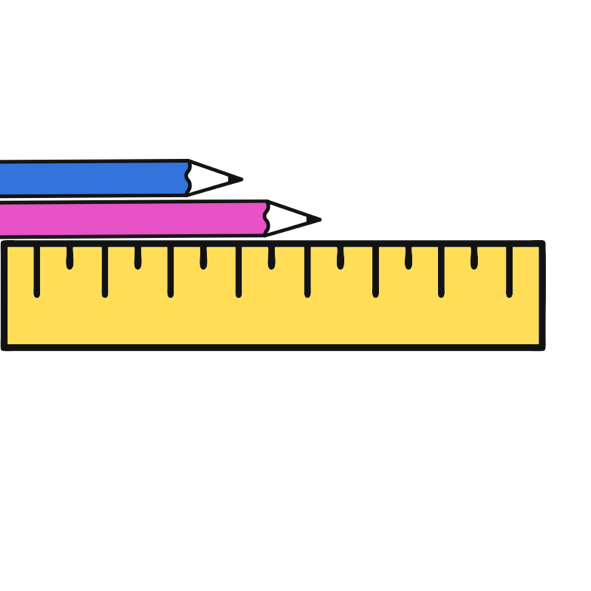 The pink pencil is longer than the blue pencil.
The blue pencil is shorter than the pink pencil.
To be able to compare lengths and heights
Talking Time:
Compare the pencils in the image by completing the sentences below.
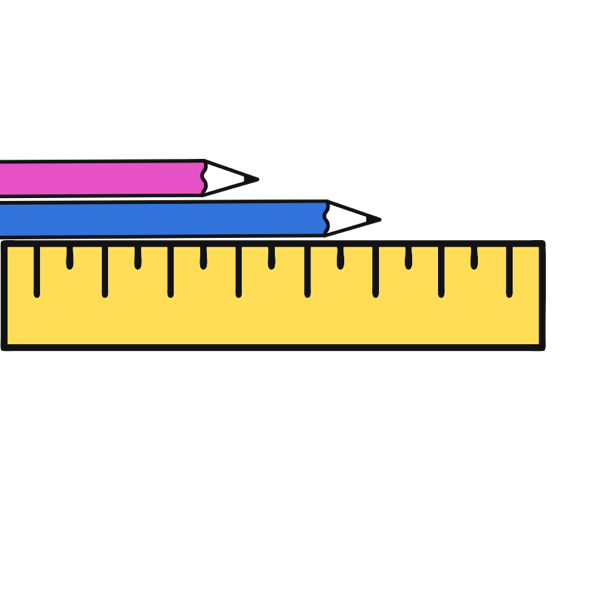 The pink pencil is shorter than the blue pencil.
The blue pencil is longer than the pink pencil.
To be able to compare lengths and heights
Talking Time:
Compare the pencils in the image by completing the sentences below.
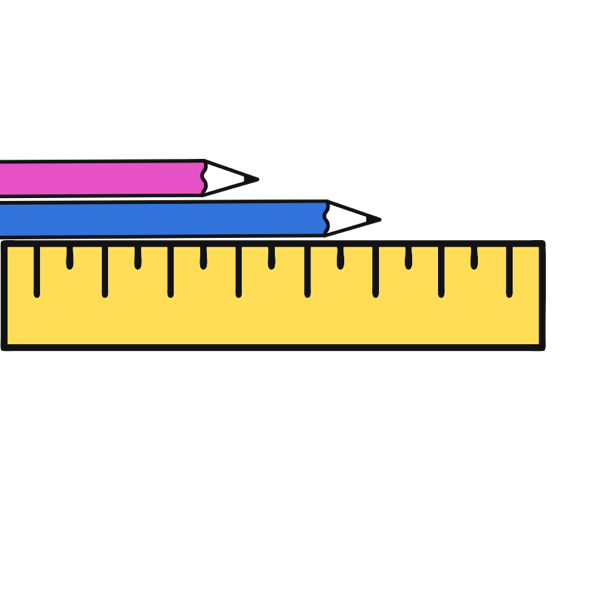 The pink pencil is shorter than the blue pencil.
The blue pencil is longer than the pink pencil.
To be able to compare lengths and heights
Activity 2:
Compare the pencils in the image by completing the sentences below.
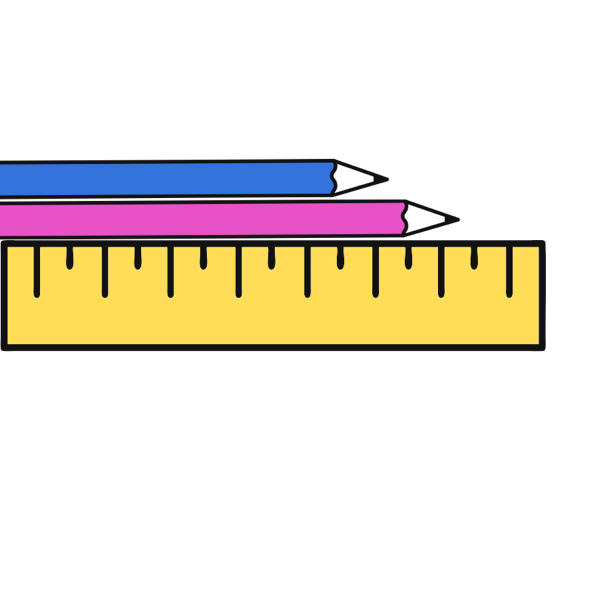 The pink pencil is longer than the blue pencil.
The blue pencil is shorter than the pink pencil.
Extension: Draw two pencils that are equal in length.
To be able to compare lengths and heights
Activity 2:
Compare the pencils in the image by completing the sentences below.
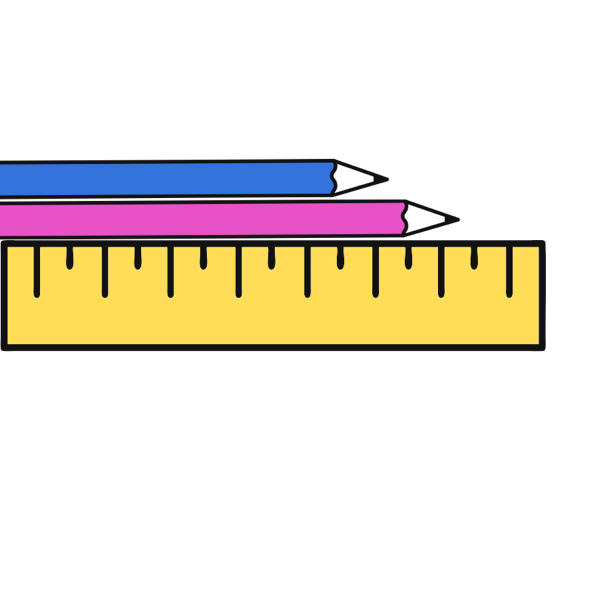 The pink pencil is longer than the blue pencil.
The blue pencil is shorter than the pink pencil.
To be able to compare lengths and heights
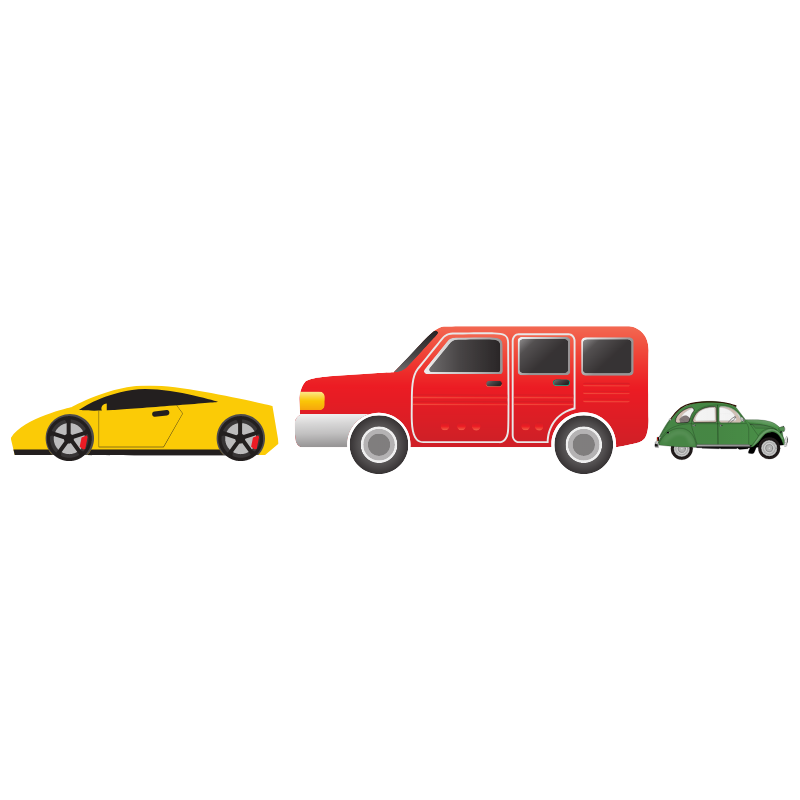 Activity 3:
Compare the cars in the image below by using the words in the box.
longer 	shorter	taller
To be able to compare lengths and heights
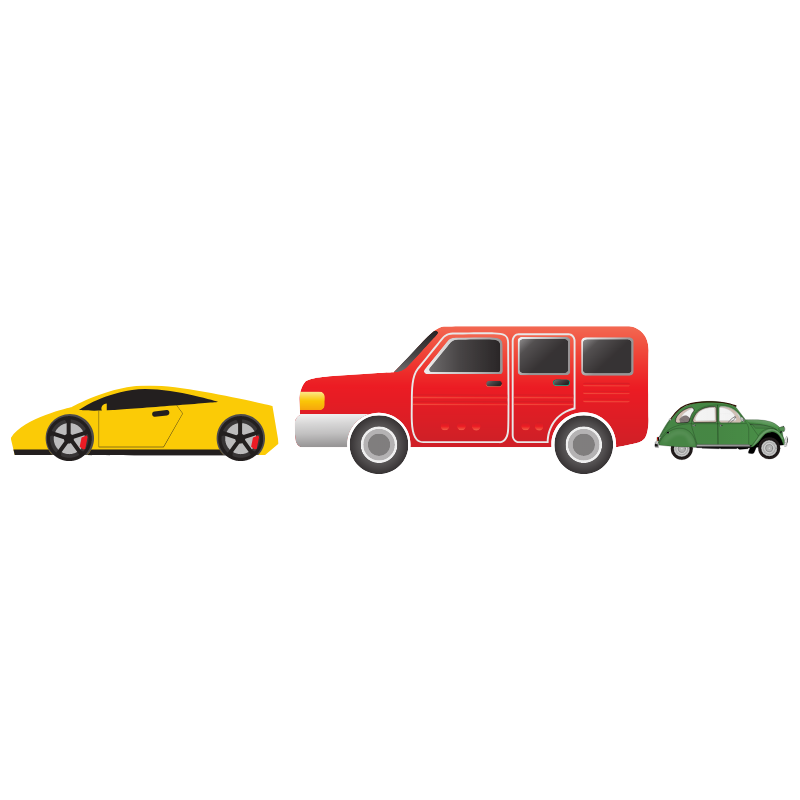 Activity 3:
Compare the cars in the image below by using the words in the box.





Example responses:
The red car is taller than the yellow car. 
The yellow car is longer than the green car.
longer 	shorter	taller
To be able to compare lengths and heights
Activity 4:
Part 1:
Compare various objects by finding three of them and ordering them – perhaps some are equal to each other - from longest to shortest:
three pieces of classroom equipment
three twigs or other natural objects

Part 2:
Compare your height with other classmates – one-to-one and in groups. 
Who is taller or shorter than whom?
To be able to compare lengths and heights
Activity 4:
Part 1:
Compare various objects by finding three of them and ordering them – perhaps some are equal to each other - from longest to shortest:
three pieces of classroom equipment
three twigs or other natural objects

Part 2:
Compare your height with other classmates – one-to-one and in groups. 

Teacher / peer assessment
To be able to compare lengths and heights
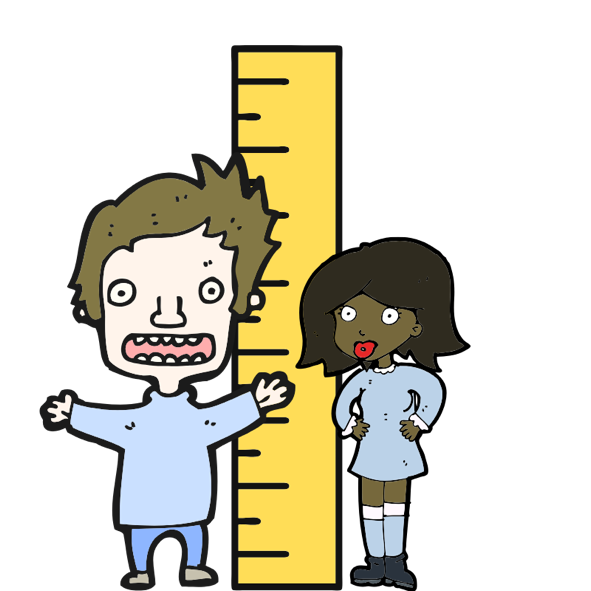 Activity 5:




Re-write and improve the statements shown above.
a) The girl is short than the boy.
b) The boy is longer than the girl.
c) The boy is tall than the girl.
a)
b)
c)
To be able to compare lengths and heights
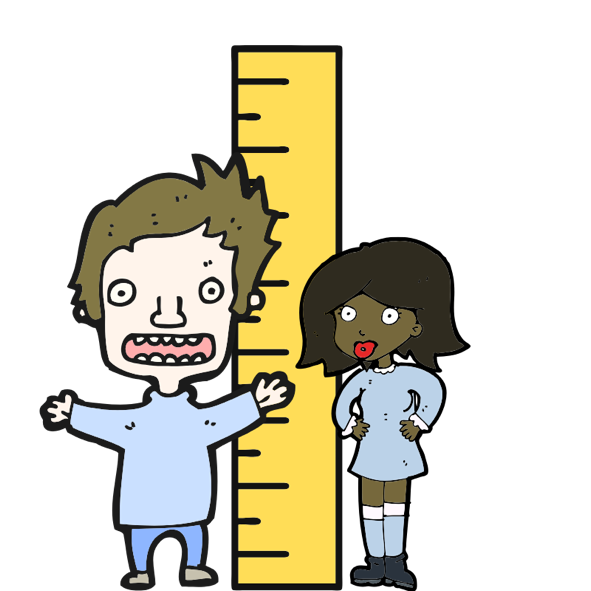 Activity 5:




Re-write and improve the statements shown above.
a) The girl is short than the boy.
b) The boy is longer than the girl.
c) The boy is tall than the girl.
a) The girl is shorter than the boy.
b) The boy is taller than the girl.
c) The boy is taller than the girl.
To be able to compare lengths and heights
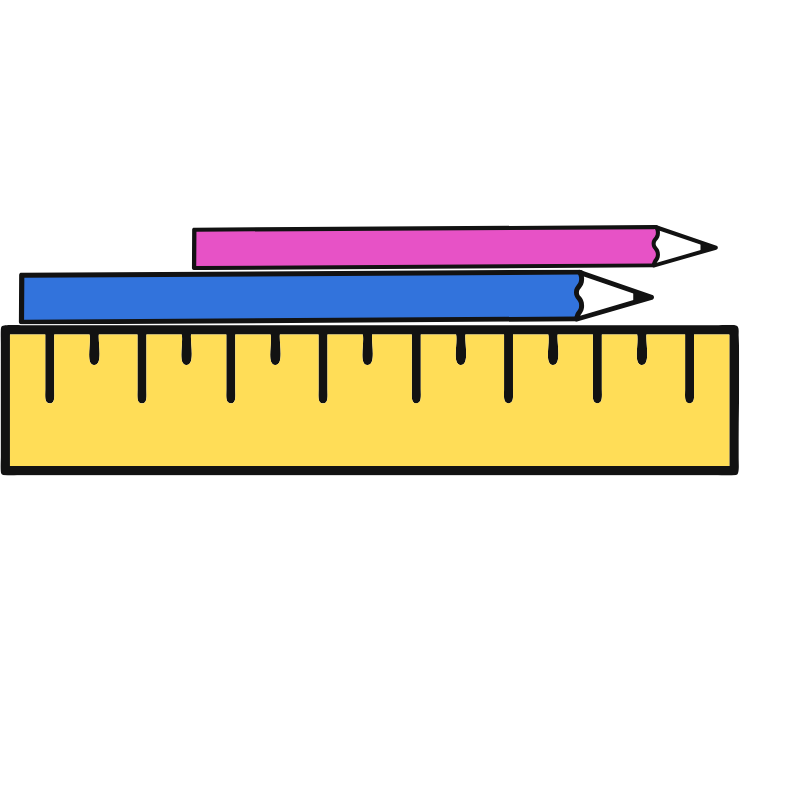 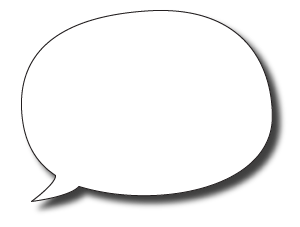 Evaluation:







Do you agree with Astrobee?
Explain your answer.
The pink pencil is longer than the blue pencil.
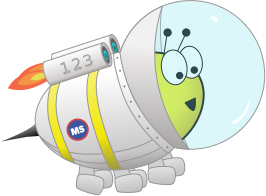 To be able to compare lengths and heights
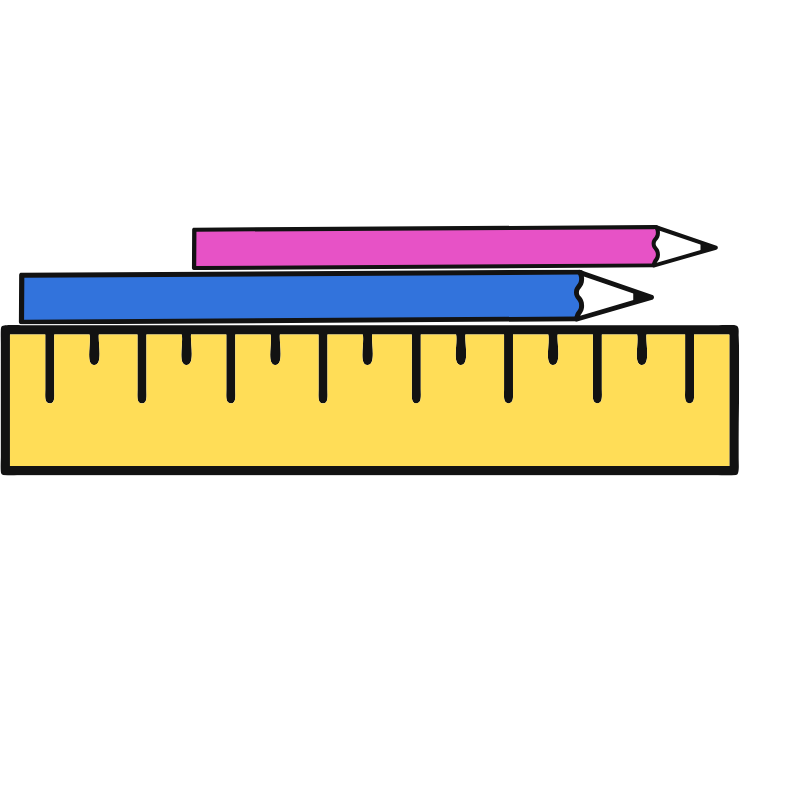 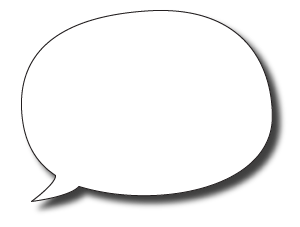 Evaluation:







No, I do not agree. The blue pencil is longer than the pink pencil. Astrobee has not lined the two pencils up so they have the same starting point when being compared.
The pink pencil is longer than the blue pencil.
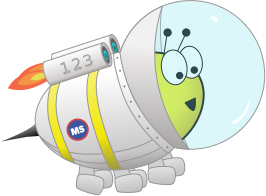 To be able to compare lengths and heights
Success criteria:
I can use words such as tall, taller, short, shorter, long, longer and equal to compare objects and images
 I can explain my reasoning when using words such as tall, taller, short, shorter, long, longer and equal to compare objects and images
Stage 1 – Spring Block 3 – Length and Height – Lesson 1 – To be able to compare lengths and heights